С новым учебным годом!
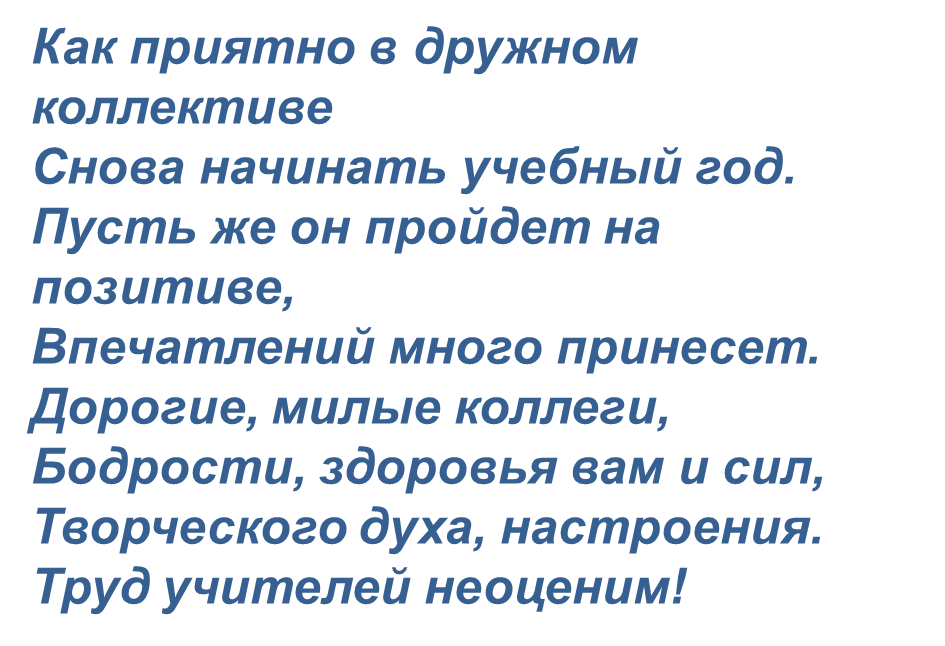 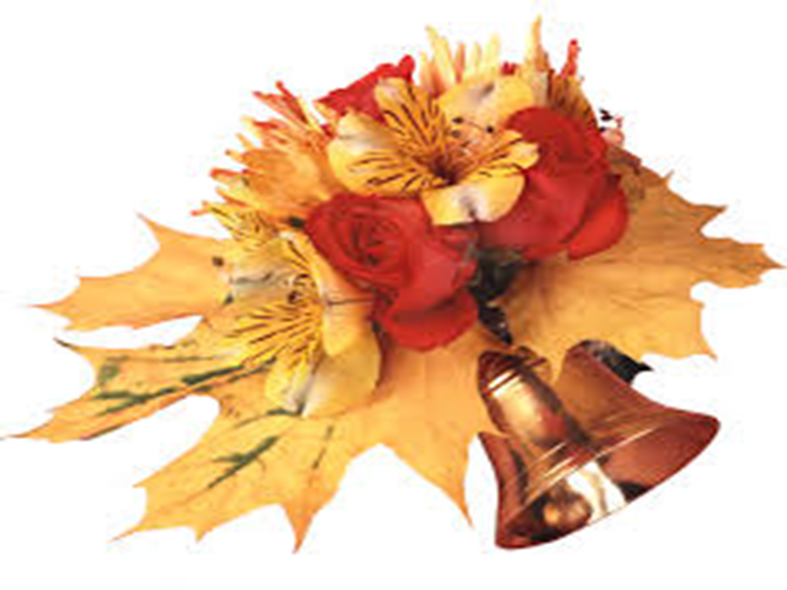 Негодина Инна Сергеевна , 
председатель ассоциации
учителей географии ТО
Итоги работы ассоциации учителей географии Томской области за 2017-2018 уч. год
Целевые направления деятельности
[Speaker Notes: реализации информационно-методического сопровождения деятельности общественно-профессиональных сообществ (предметных ассоциаций) при реализации ФГОС общего образования]
Целевые направления деятельности
[Speaker Notes: реализации информационно-методического сопровождения деятельности общественно-профессиональных сообществ (предметных ассоциаций) при реализации ФГОС общего образования]
НАПРАВЛЕНИЯ ДЕЯТЕЛЬНОСТИ25 августа 2017 года
XIII Региональный фестиваль педагогических идей и инновационных разработок
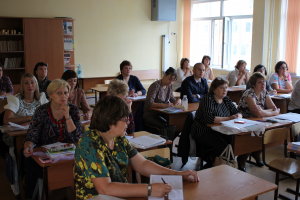 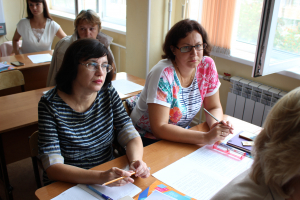 «Актуальные проблемы преподавания географии в основной общеобразовательной школе в связи с введением ФГОС основного общего образования»
5
НАПРАВЛЕНИЯ ДЕЯТЕЛЬНОСТИ1-2 ноября 2017 г
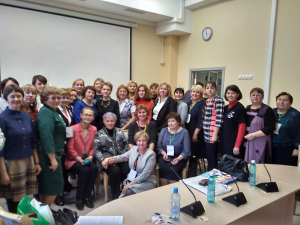 I Съезд учителей географии Томской области
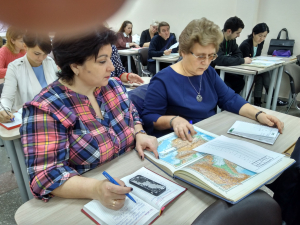 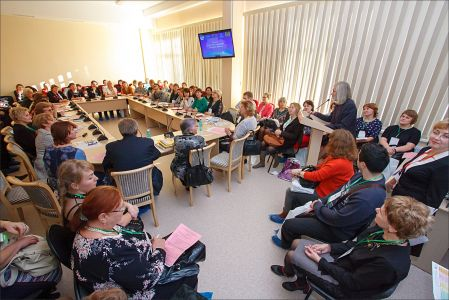 6
НАПРАВЛЕНИЯ ДЕЯТЕЛЬНОСТИ26 ноября 2017 г
Образовательная акция «Географический диктант-2017»
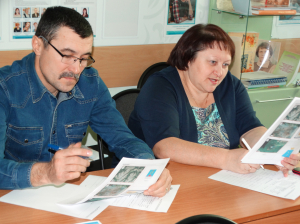 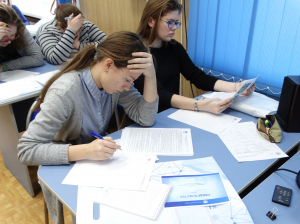 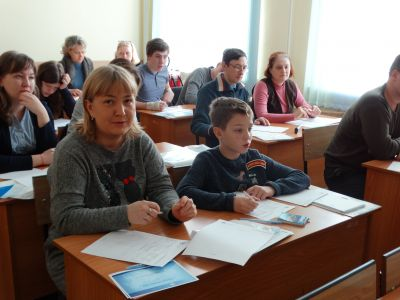 7
НАПРАВЛЕНИЯ ДЕЯТЕЛЬНОСТИ30 ноября 2017 г
Олимпиадный тренинг для учителей географии
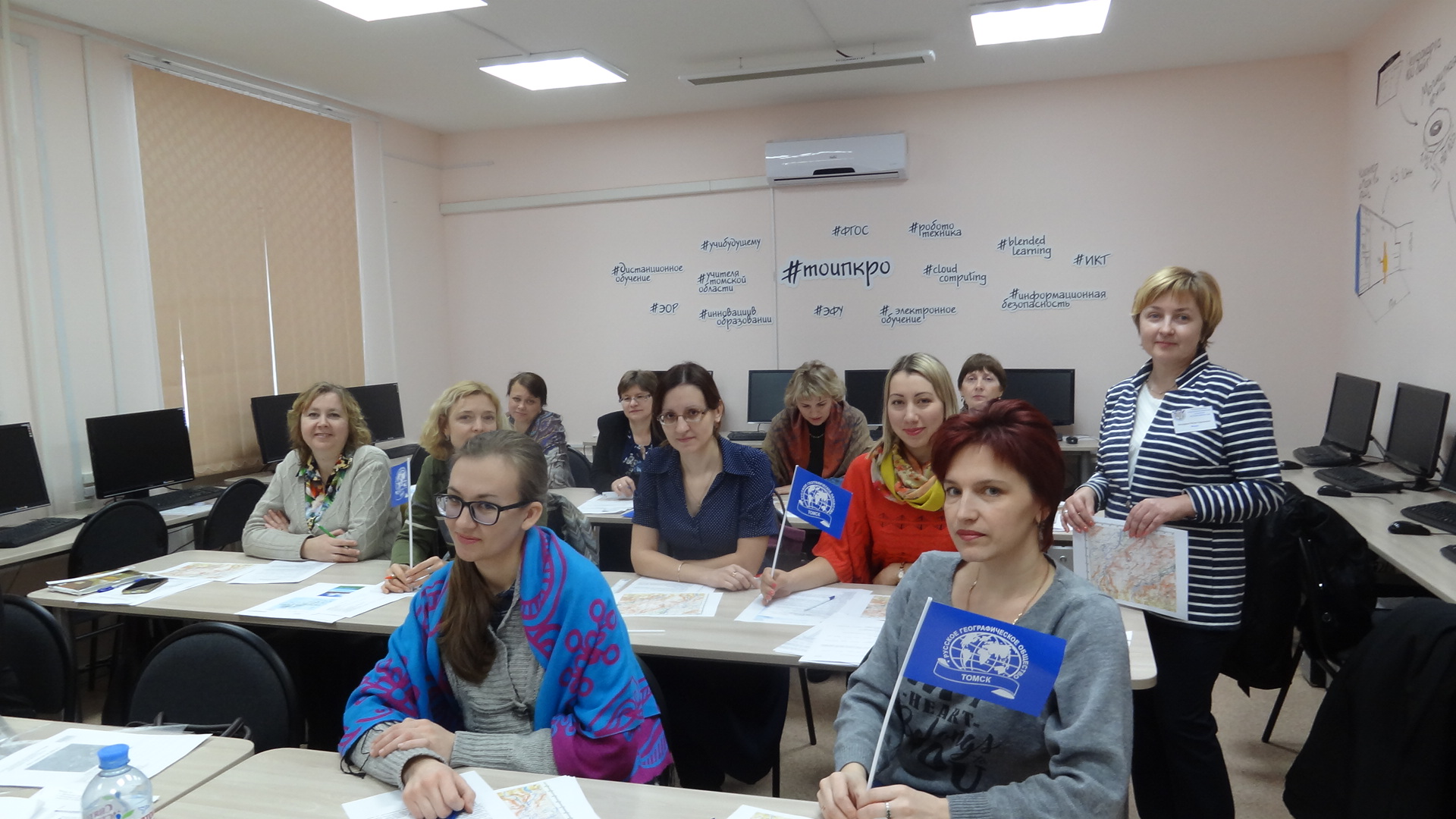 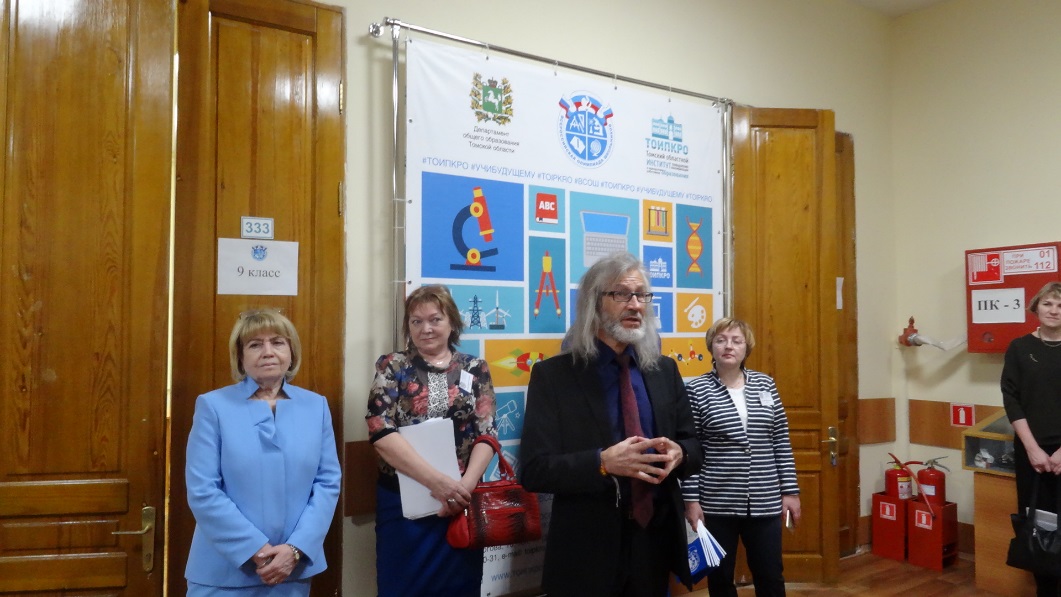 8
НАПРАВЛЕНИЯ ДЕЯТЕЛЬНОСТИ17 февраля 2018 г
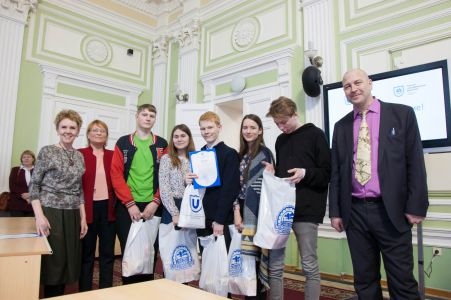 Географический образовательный квест 
совместно с НИ ТГУ ГГФ
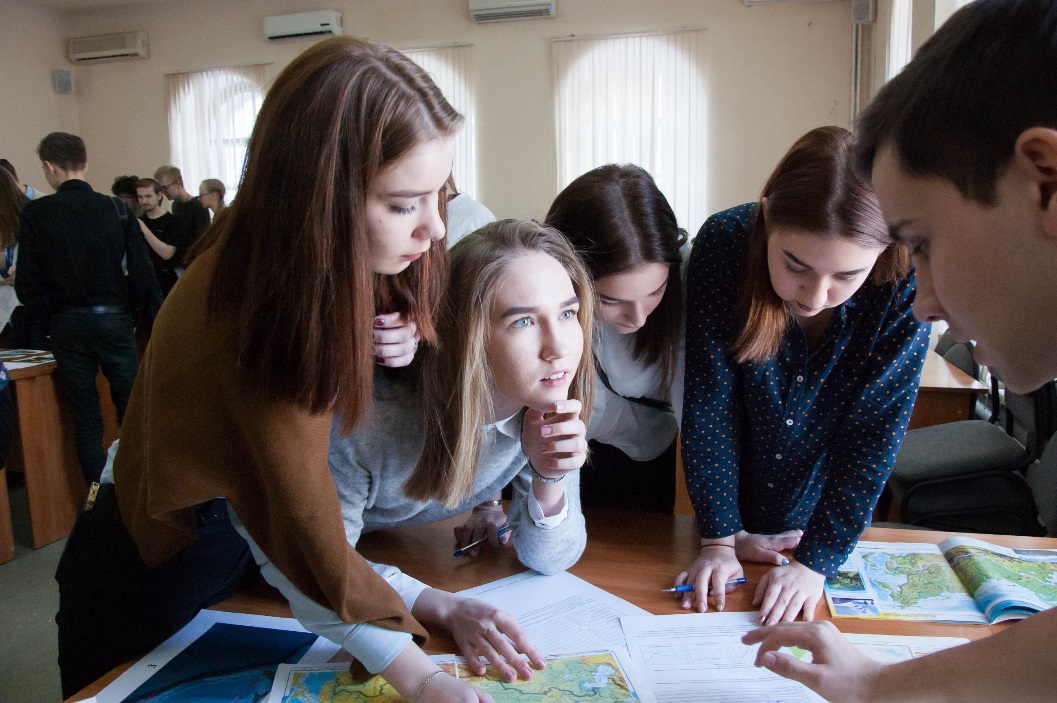 9
НАПРАВЛЕНИЯ ДЕЯТЕЛЬНОСТИ10 февраля 2018 г
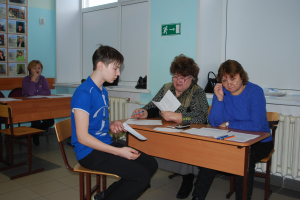 Региональная устная олимпиада «Томские Афины» по предметам естественно – математического цикла
(на базе МАОУ «Кафтанчиковская СОШ» Томского района)
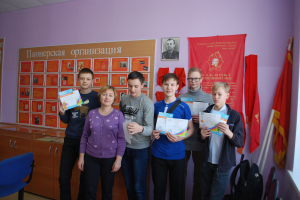 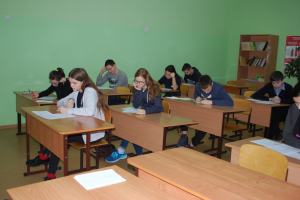 10
НАПРАВЛЕНИЯ ДЕЯТЕЛЬНОСТИ23-25 февраля 2018 г
Поездка учителей по «Золотому кольцу Томской области»
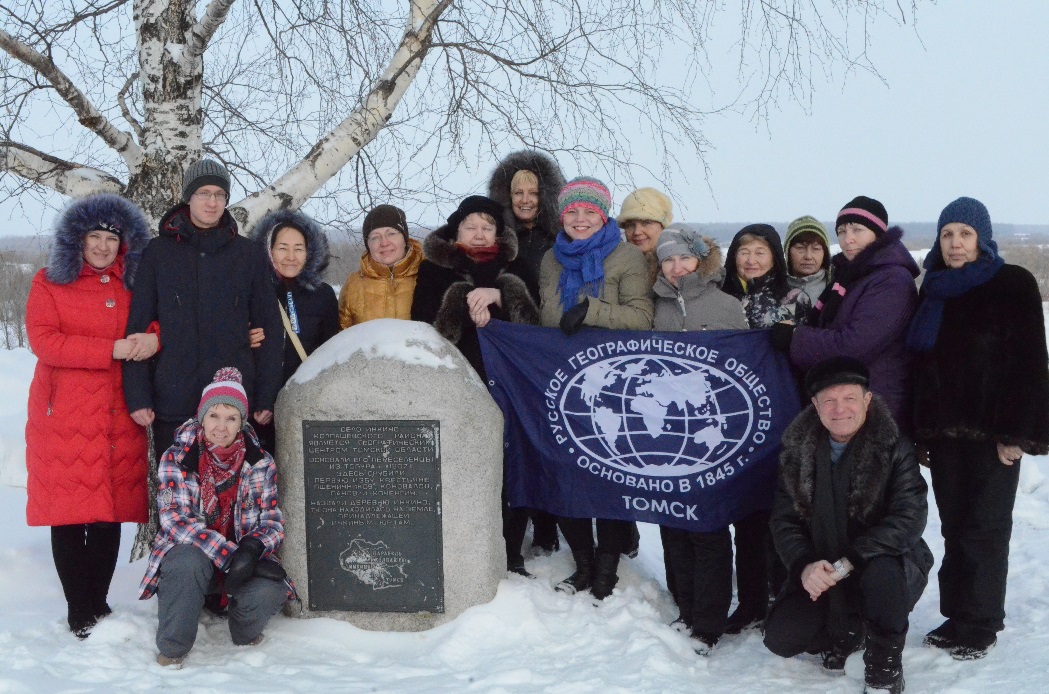 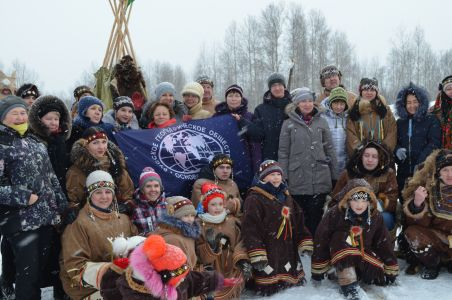 11
НАПРАВЛЕНИЯ ДЕЯТЕЛЬНОСТИ28 февраля - 2 марта 2018 г
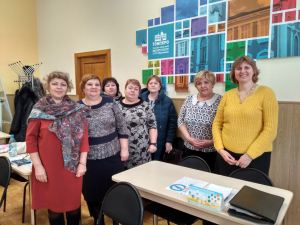 КПК «Система подготовки обучающихся к ОГЭ и ЕГЭ по географии»
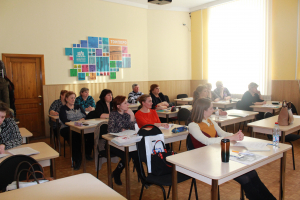 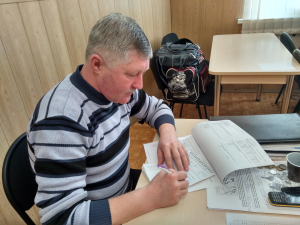 12
НАПРАВЛЕНИЯ ДЕЯТЕЛЬНОСТИ2 июня 2018 г
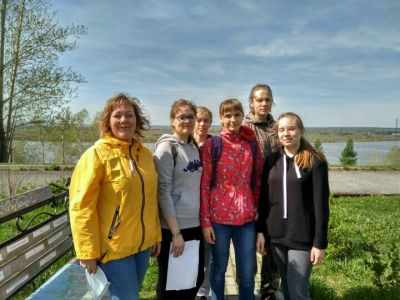 Летняя географическая школа «Летний полевой практикум»
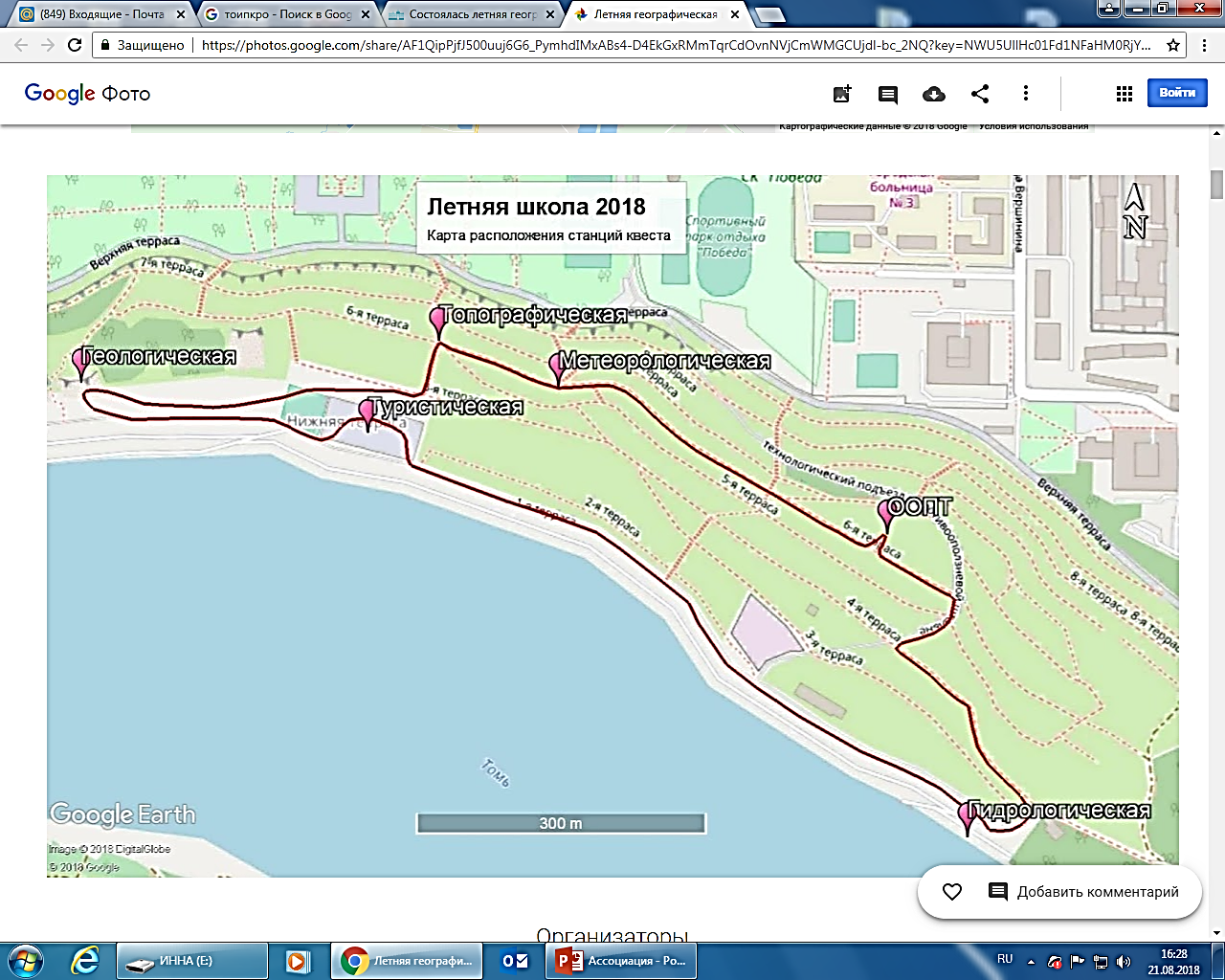 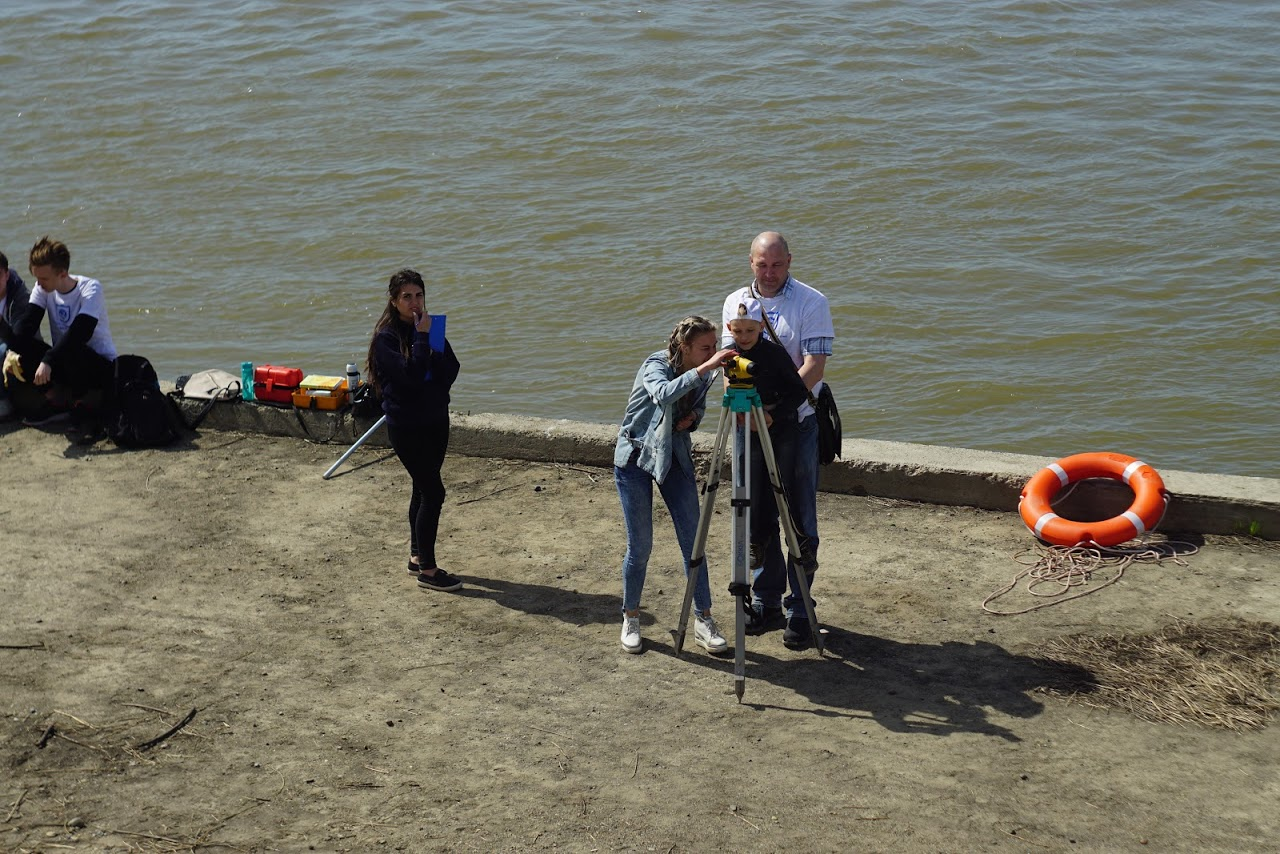 13
НАПРАВЛЕНИЯ ДЕЯТЕЛЬНОСТИвстреча школьников с Великими путешественниками
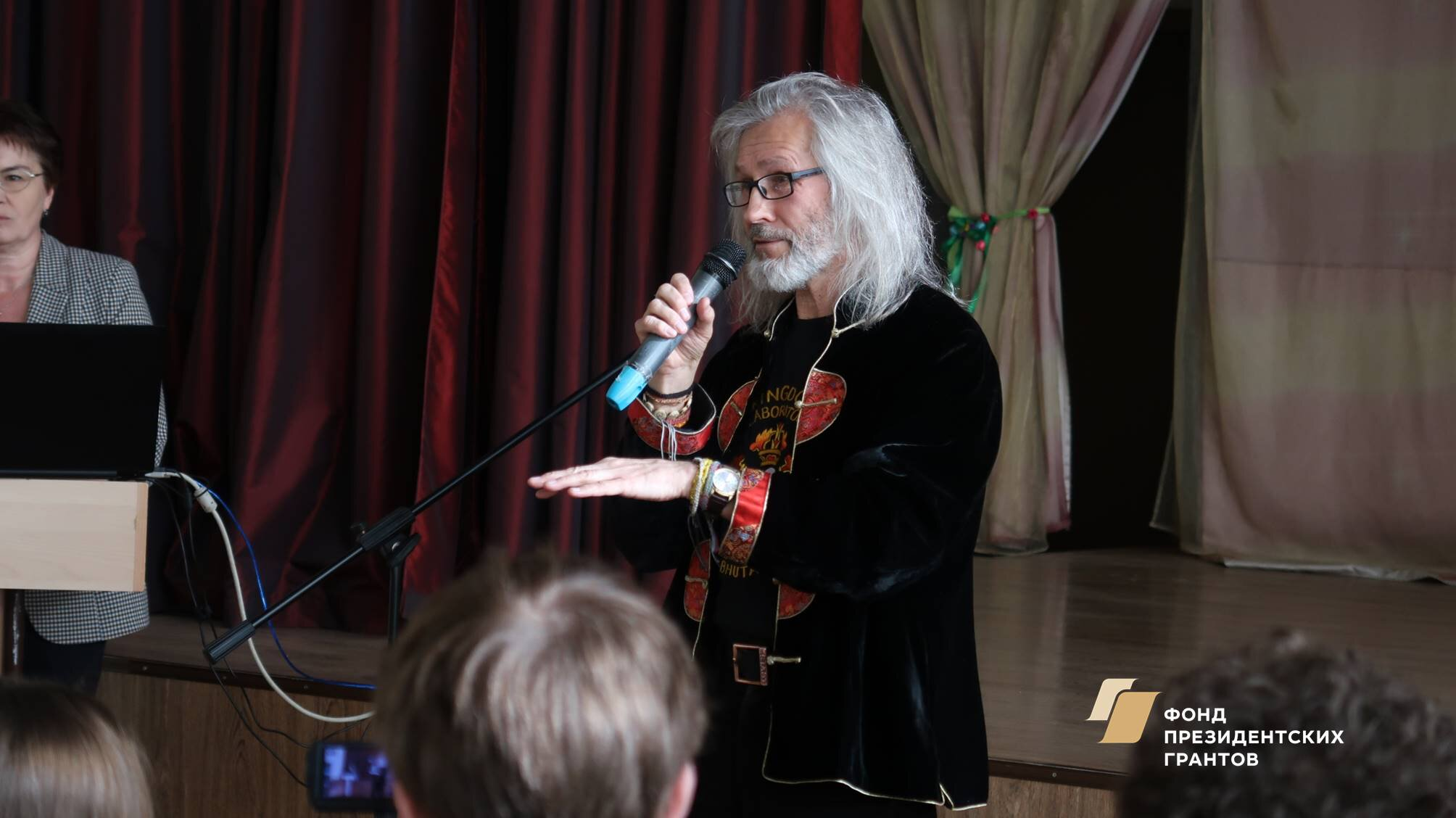 21 февраля 2018 г в г. Северск
27 февраля в г. Асино
2 марта 2018 г. в лицее №1 
имени А.С. Пушкина г. Томска
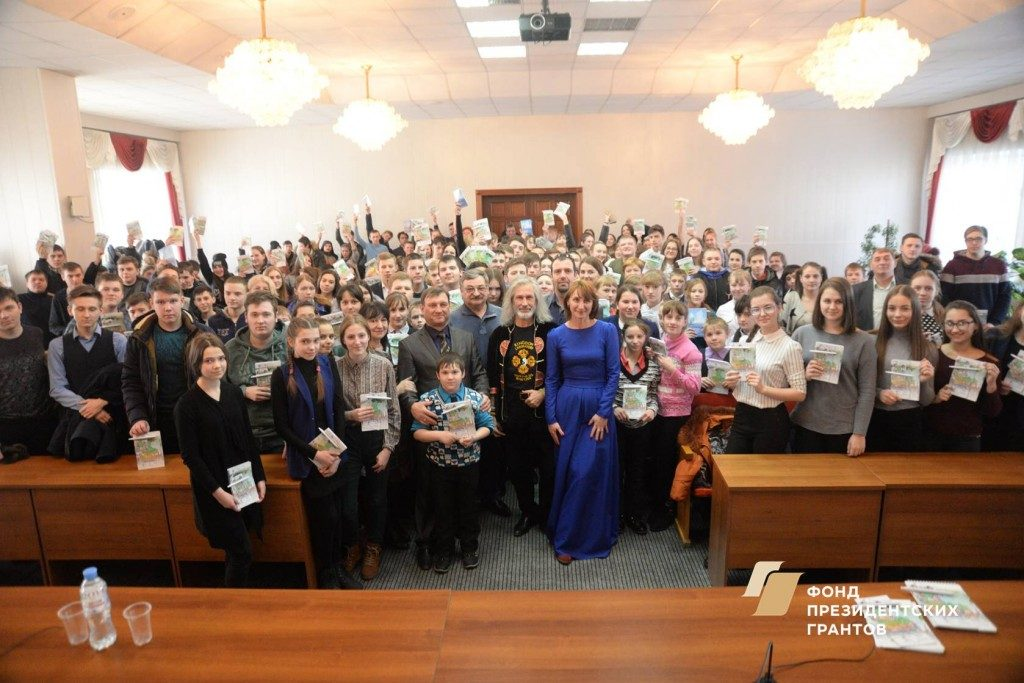 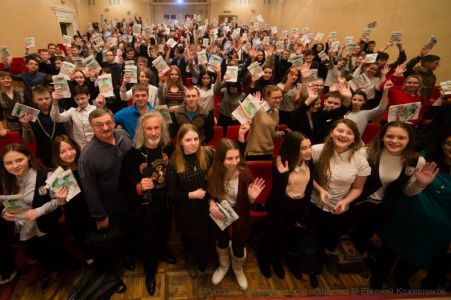 14
НАПРАВЛЕНИЯ ДЕЯТЕЛЬНОСТИ22 марта 2018
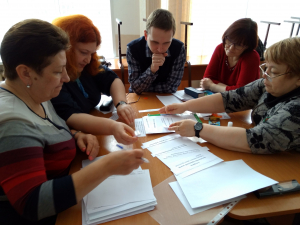 Семинар «Метакогнитивные технологии современного урока»
(МАОУ «Зональненская СОШ»
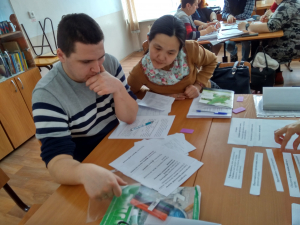 15
НАПРАВЛЕНИЯ ДЕЯТЕЛЬНОСТИ27 марта 2018 года
Семинар «Современные образовательные технологии» 
(МАОУ СОШ № 37)
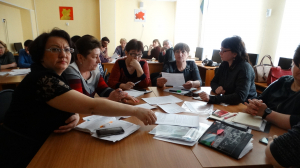 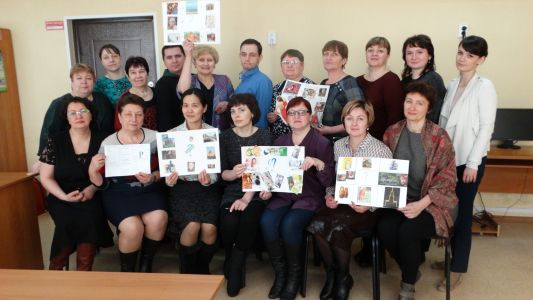 16
НАПРАВЛЕНИЯ ДЕЯТЕЛЬНОСТИ28 марта 2018 года
Региональная научно-практическая конференция 
«Введение и реализация ФГОС 
в общеобразовательных организациях Томской области средствами УМК»
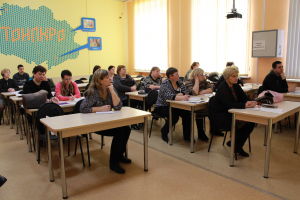 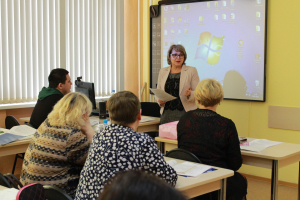 17
ПЛАНИРОВАНИЕ НА 2018-2019 УЧ. ГОД
28-29 августа Региональная олимпиада для учителей в области географического образования
До 28 сентября Премия Русского географического общества – 2018
До 30 сентября Проект «Познаем Сибирь, Россию и мир с РГО»
13 – 15 сентября Фестиваль Томского отделения РГО
12 октября Региональная компетентностная олимпиада для учащихся 6-7-х, 8-9-х классов
Октябрь Географический образовательный квест для учащихся 10-11 классов
1 - 3 ноября Всероссийский форум образовательных практик
11 ноября 2018 г Всероссийский географический диктант
18
НАПРАВЛЕНИЯ ДЕЯТЕЛЬНОСТИ
ФГОС
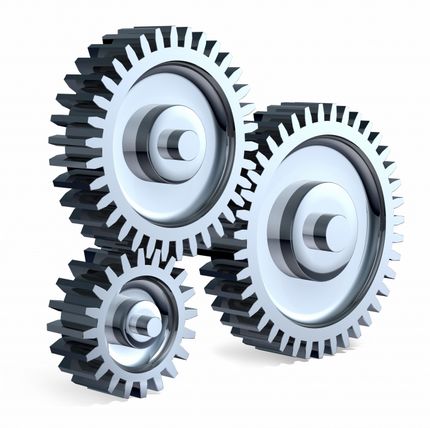 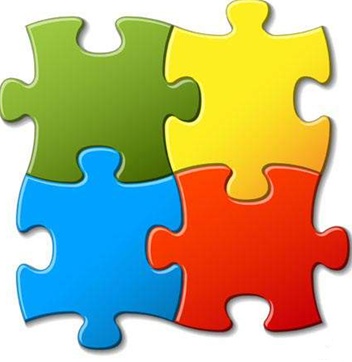 РЕЗУЛЬТАТ
Спасибо за внимание!

Вопросы?!?


Комментарии?!?



Негодина Инна Сергеевна
Inna.negodina@mail.ru
90 20  53
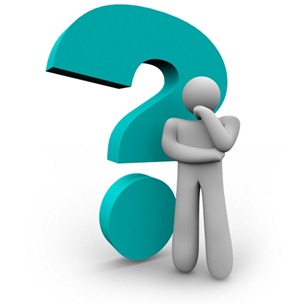 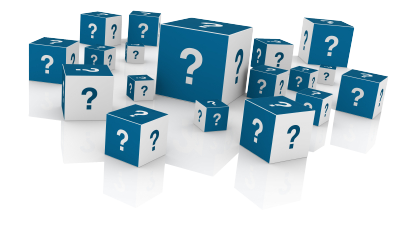 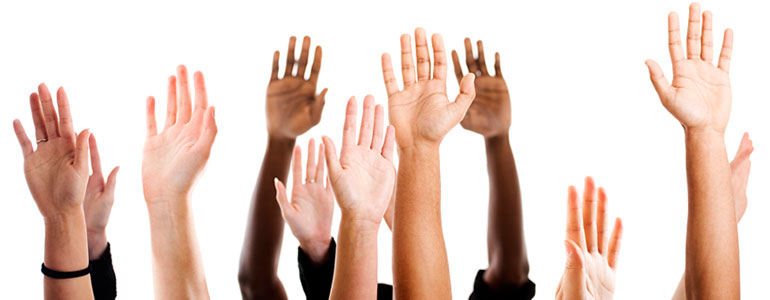 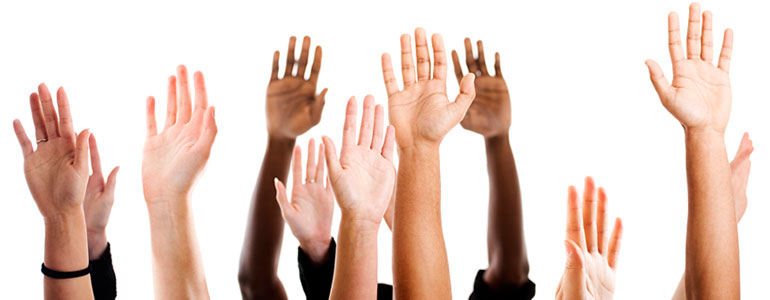 20